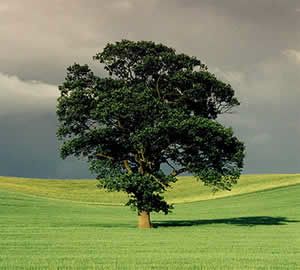 IPRB
Crescimento Integral Sustentável
Objetivos deste encontro
Ajudar a criar uma visão para cada igreja alinhada à visão nacional.
Ajudar a criar um plano estratégico para os próximos 3 anos em cada igreja.
Passar a visão interligada de discipulado e pequenos grupos e capacitação de líderes.
Implantação
Reflexão 1
Se você estivesse no lugar do médico arriscaria dar um passo que poderia comprometer sua carreira?
Reflexão 2
Imagine que a cirurgia não tivesse dado certo. Você continuaria tentando?
Para você pensar
Que passo ousado similar ao do médico seria possível dar no seu ministério?
Questões para
pensar com sua igreja
Legado da igreja
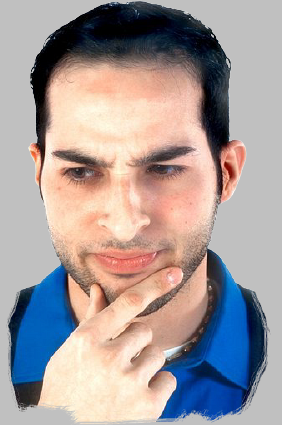 Por que alguém deveria ser membro da sua igreja?
Legado da igreja
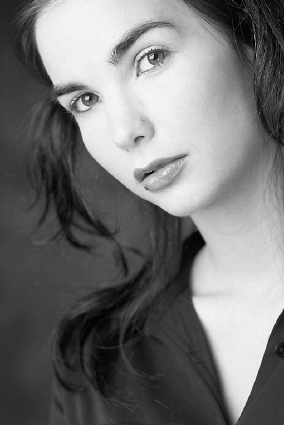 O que há de mais profundo e melhor em sua igreja?
Legado da igreja
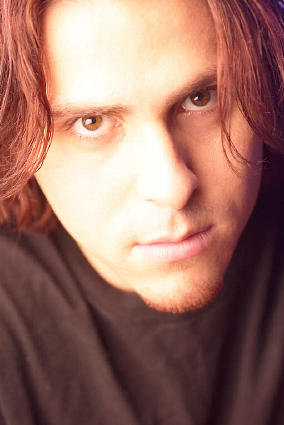 O que é que mais me inspira sua igreja a existir?
Legado da igreja
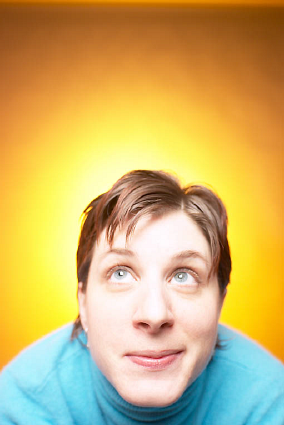 O que sua igreja poderia fazer que a tornaria irresistível?
Processo IPRB
IPRB – Missão A denominação que queremos ser...
Ser uma igreja renovada pelo Espírito Santo para adorar a Deus, pregar o evangelho e fazer discípulos.
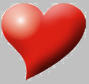 A Missão de cada igreja
14
IPRB - Visão  Onde queremos chegar
Transformar discípulos em líderes multiplicadores.

Implicações
Proclamar o Evangelho de Cristo com o poder do Espírito. 
Renovar o processo de conexão das pessoas na igreja.
Levar as pessoas no processo bíblico de transformação de vida para serem discípulos e discipuladores.
Desafiar discípulos a aceitarem o desafio da liderança e capacita-los para isto.
Levar os líderes à conduzir suas igrejas à pregação, plantação de novas igrejas e transformação social.
15
valores
Renovação Espiritual
Família
Integridade
Unidade
Pregação da Palavra 
Discipulado 
Serviço
valores
Renovação Espiritual – Viver na busca e dependência  do Espírito Santo para que a igreja viva ciclos constantes de renovação espiritual, proclamação do evangelho e impacto na sociedade. 
Família – Lutar pela manutenção da família, criada e abençoada por Deus, para ser a base da igreja e da sociedade.
valores
Integridade – Viver a inteireza da vida em Cristo e refletir na sociedade o seu padrão de comportamento, relacionamentos e personalidade. 
 Unidade – Viver como membros uns dos outros a fim de sermos um em Cristo.
valores
Pregação da Palavra – Proclamar as boas novas de Jesus em todo tempo, todo lugar e para todas as pessoas e cumprir o papel missional da igreja no mundo. 
Discipulado – Tornar cada novo crente um discípulo de Jesus, por meio do ensino vivencial e através de relacionamentos saudáveis.
 Serviço – Servir as pessoas em suas necessidades para que elas vejam Cristo em nós.
estratégiaS
Infundir a visão de evangelismo e discipulado em cada crente.
Promover relacionamentos e conexão na igreja através de pequenos grupos.
Capacitar líderes multiplicadores.
Mentorear pastores e líderes.
Alcançar a nova geração.
foco
Crescimento Integral
Ser uma igreja renovada pelo Espírito Santo para adorar a Deus, pregar o evangelho e fazer discípulos.
Transformar discípulos em líderes multiplicadores.
Missão
Visão
Foco
Crescimento Integral
Estratégia
Valores
Renovação Espiritual
Família
Integridade
Unidade
Pregação da Palavra 
Discipulado
Serviço
Infundir a visão de evangelismo e discipulado em cada crente.
Promover relacionamentos e conexão na igreja através de pequenos grupos.
Capacitar líderes multiplicadores.
Mentorear pastores e líderes.
Alcançar a nova geração.
22
Agenda 2015
Conquistar uma nova geração para Jesus e incendiá-la com o poder do Espírito Santo.
Fortalecer a família na preservação dos valores éticos, morais e bíblicos.
Conectar na igreja os novos crentes de maneira envolvente.
Atrair as pessoas através do relacionamento em grupos.
Capacitar os membros a serem discípulos e discipuladores.
Desenvolver discípulos para que sejam líderes multiplicadores.
Agenda 2015
Mentorear pastores e líderes para uma vida saudável.
Ter um projeto de ensino vivencial, envolvente, transformador e multiplicador, utilizando a EBD e outras alternativas de ensino da Bíblia.
Alinhar a identidade e os valores das igrejas e pastores, visando a unidade.
Alcançar preferencialmente as cidades de até 300 mil habitantes.
Despertar a vocação pastoral na nova geração.
Desenvolver um projeto de transformação para as cidades através das igrejas locais.
Igrejas
IPRB
Planos de Ação
26
Foco2013/2015
Renovada e discipuladora
27
Prioridades 2013/2015
Desenvolvimento de Líderes
Ensino e discipulado
Mentoreamento dos pastores e líderes
Conexão e pastoreio das pessoas em pequenos grupos.
28
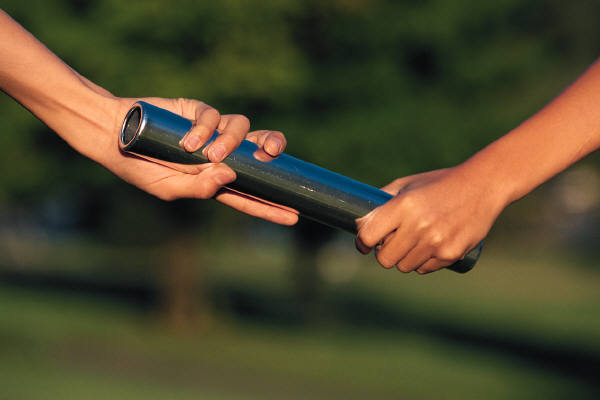 Ensino e Discipulado
[Speaker Notes: Qual a sua expectativa?
Apresentação
Objetivo
Leitura Bíblica
Ap. 1:4-6; 4:5 – 
Da parte dos Sete Espíritos que se acham diante do Trono – Sete Tochas (Revelação do Espírito de Deus) – Is 11:1-2

Da Parte de Jesus que nos Libertou e nos constituiu Reino e Sacerdote para Deus – Cl 1:13; Ap 4:5 I Ts.2:12]
Ensino/Discipulado
Tornar cada cristão firmado na Palavra de Deus e um discipulador frutífero no mundo.
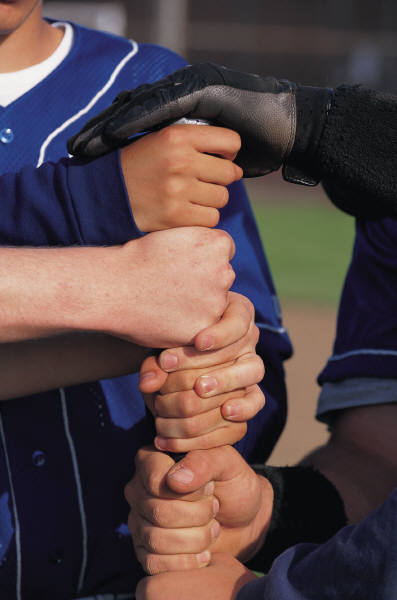 Pequenos Grupos
[Speaker Notes: Qual a sua expectativa?
Apresentação
Objetivo
Leitura Bíblica
Ap. 1:4-6; 4:5 – 
Da parte dos Sete Espíritos que se acham diante do Trono – Sete Tochas (Revelação do Espírito de Deus) – Is 11:1-2

Da Parte de Jesus que nos Libertou e nos constituiu Reino e Sacerdote para Deus – Cl 1:13; Ap 4:5 I Ts.2:12]
Pequenos Grupos
Vencer o desafio da multidão e pastorear as pessoas através de pequenos grupos. 
Implicações - penetrar nas casas, discipular as pessoas, transformar vidas, adorar a Deus, pastorear mutuamente, multiplicar os líderes para servir e formar uma igreja acolhedora e missionária.
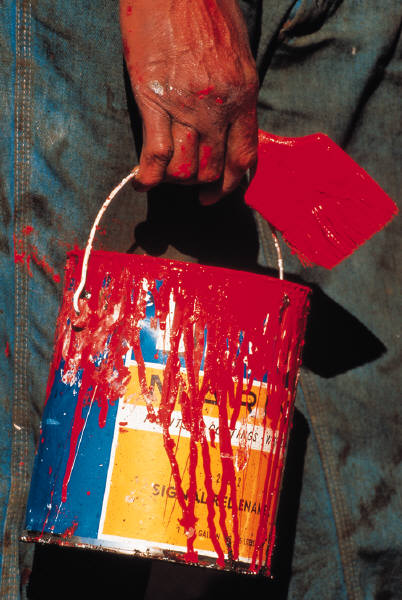 Capacitar Líderes
[Speaker Notes: Qual a sua expectativa?
Apresentação
Objetivo
Leitura Bíblica
Ap. 1:4-6; 4:5 – 
Da parte dos Sete Espíritos que se acham diante do Trono – Sete Tochas (Revelação do Espírito de Deus) – Is 11:1-2

Da Parte de Jesus que nos Libertou e nos constituiu Reino e Sacerdote para Deus – Cl 1:13; Ap 4:5 I Ts.2:12]
Capacitar Líderes
Transformar discípulos em líderes maduros.
Momentos de transição
O tempo de delinear o futuro
Momentos de transição
O que os momentos de transição possibilitam?
Momentos de transição
Permitem avaliar os acertos e erros do passado
Dão forma ao futuro
São repletas de incertezas
Os líderes se tornam ansiosos e vulneráveis
As fases da transição
Pressões
Pró-
Desenvolvimento
Desprendimento
Sonhos
Avaliação de
Alternativas
Viabilidade
Detonador
Escolha
Compromisso
Adoção de inovação / mudanças
Inovadores
Conservadores
Conservadores
Inovadores
16 %
34 %
34 %
16 %
13,5 %
13,5 %
34 %
34 %
2,5%
2,5%
Grupo majoritário
Primeiros adotar
Últimos adotar
Compreendendo e implementando mudanças
Como acontece a mudança
Todos gostam de melhoria, mas todos nós odiamos mudanças!
Compatibilidade
Idéias são aceitas quando podem ser vistas como uma adaptação dos valores e do estilo de vida existentes.
Relacionamentos sociais
Mesmo pessoas altamente educadas não são influenciadas por especialistas, mas são  influenciadas por amigos.
O que isso significa?
Não espere que as pessoas sejam influenciadas por você.
Seja um amigo.
Tome muitos cafés com as pessoas.
Isso vai levar tempo.
Compreendendo Inovações
O papel da liderança é ENCORAJAR durante todo o processo de mudança.
A Anatomia da Inovação
Otimismo
Pessimismo
Tempo em anos
Cético
Entusiasmo!
Bandas de música & Fogos de artifício
“Isso vai levar tempo”
“Os resultados não estão visíveis”
O trabalho é penoso
“Será que vale a pena?”
A noite escura do inovador
Começa a ver resultados
“Talvez seja uma boa idéia”
Provável ponto de desistência
“Isso realmente funciona!”
Dica 1
Ao final de cada palestra, escolha uma frase ou uma palavra para colocar em pratica.
Dica 2
Comece a fazer algo sobre o que escolheu nos próximos 5 dias.
O futuro visto hoje
O que é impossível fazer hoje em minha igreja, mas se fosse possível mudaria a igreja?